1er mai 92 : Philippe Busquin ()
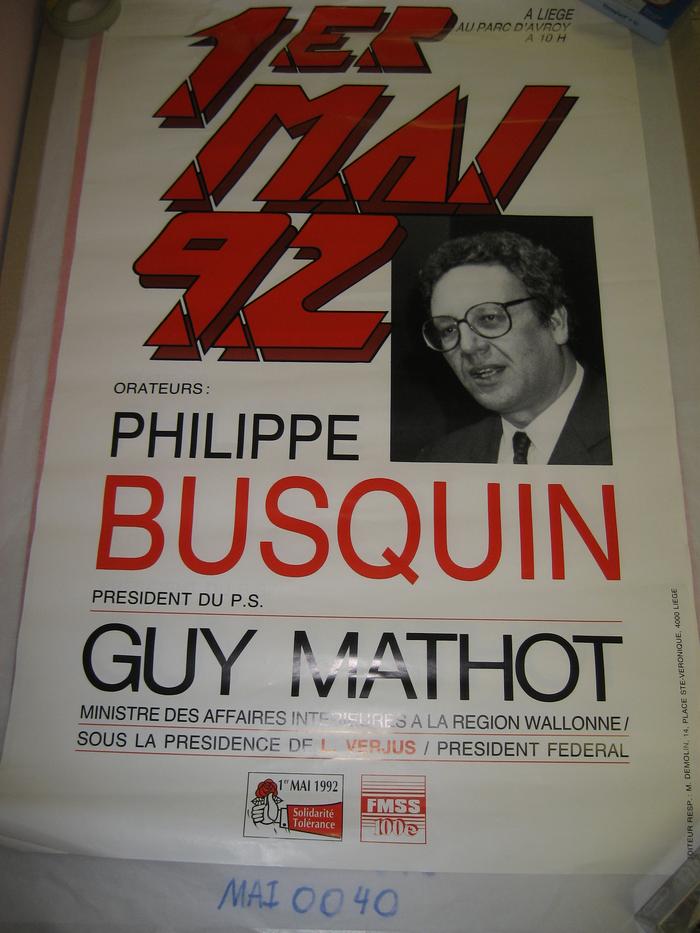 Fonds Lucien Carlier (1593)
Fonds Fédération liégeoise du POB/PSB/PS (265164)
June 16 2009 at 4:06:10
Fonds "Fonds de solidarité Truffaut-Delbrouck" (265211)
June 17 2009 at 9:06:29
Fonds Claude Dejardin (265254)
June 17 2009 at 10:06:01
Fonds Alex Fontaine-Borguet (265293)
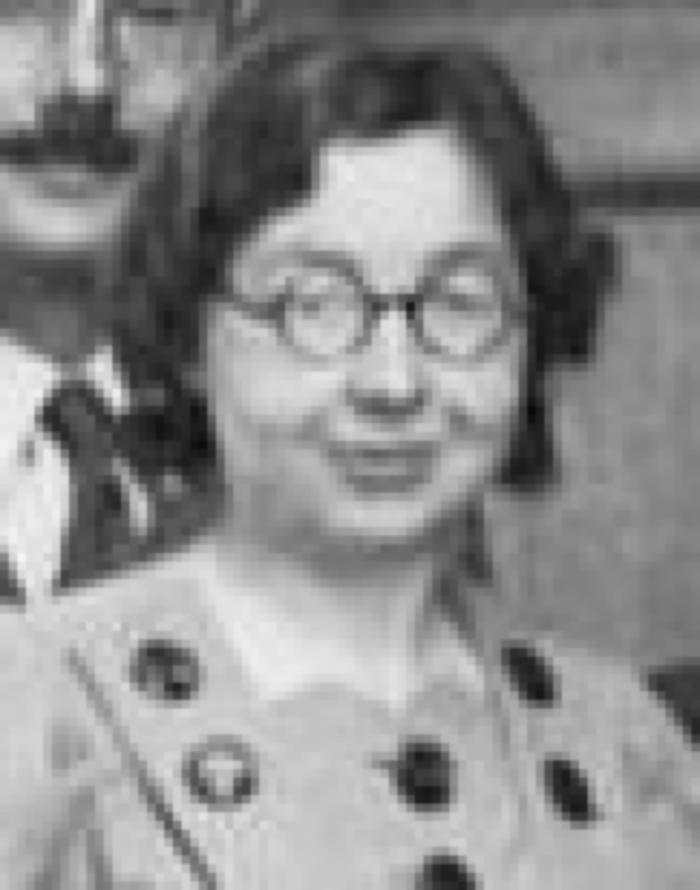 June 17 2009 at 11:06:37
Exposition internationale de l'eau (Liège 1939) (265376)
June 17 2009 at 2:06:54
Collection chansons (265889)
June 18 2009 at 4:06:37
Collection gadgets et objets (265890)
June 18 2009 at 4:06:44
Collection photos (265894)
June 18 2009 at 4:06:46
Collection électorale (266699)
June 24 2009 at 4:06:16
Fonds Georges Truffaut (269465)
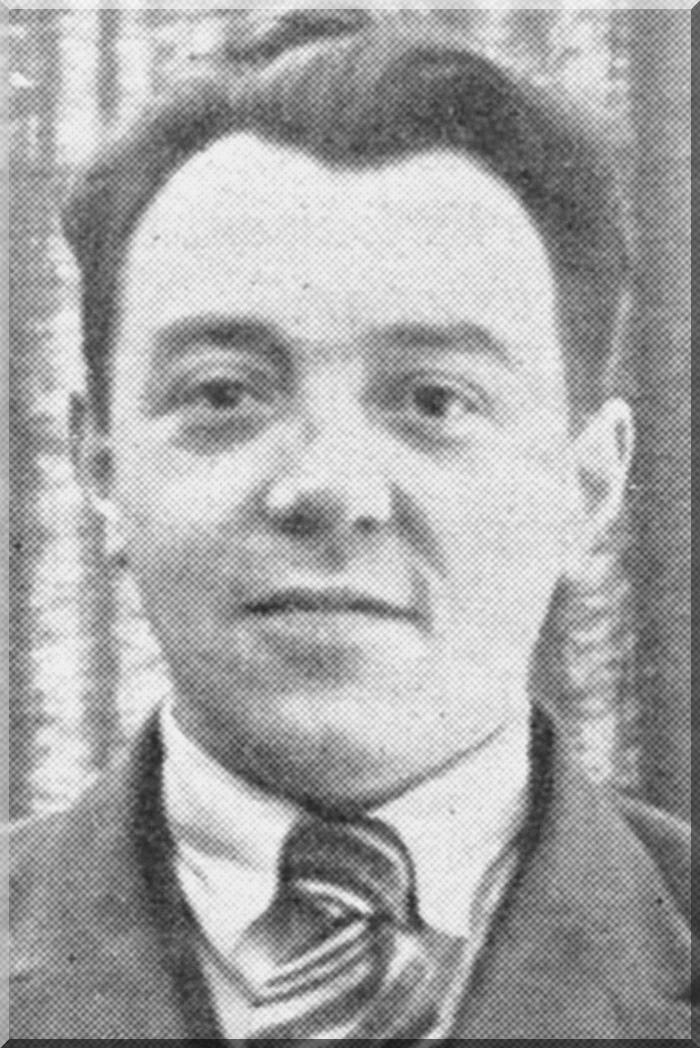 July 6 2009 at 3:07:01
La France Raciste (271208)
July 10 2009 at 8:07:46
Le long remords du pouvoir : le Parti socialiste français (1905-1992) (287303)
August 31 2009 at 9:08:08
Le dinosaure : le Zaïre de Mobutu (321553)
January 22 2010 at 10:01:22
De Bonvoisin et cie : de Liège à Bruxelles, les prédateurs et l'Etat (321921)
January 25 2010 at 10:01:49
Collection Documents audiovisuels (340606)
March 17 2010 at 11:03:29
Le front du Nord : des Belges dans la guerre d'Algérie (1954-1962) (396539)
September 3 2010 at 10:09:09
La Belgique entre dans la Guerre froide et l'Europe (1947-1953) (396554)
September 3 2010 at 10:09:57
Le féminisme est dans la rue (Belgique 1970-1975) (396563)
September 3 2010 at 10:09:17
Il faut faire l'Europe : trente ans de la vie et des combats de Paul-Henri Spaak (400033)
September 23 2010 at 3:09:49
Fonds Robert Carabin (404429)
October 15 2010 at 11:10:50
Fonds Marcel Lantin (407950)
November 8 2010 at 10:11:33
L'état de l'Europe (410061)
November 19 2010 at 11:11:14
Fonds Paul Bolland (415264)
December 2 2010 at 3:12:20
Collection périodiques (449145)
January 10 2011 at 11:01:49
Fonds d'archives d'institutions (526008)
February 18 2011 at 11:02:36
Collection Dossiers biographiques (538106)
February 25 2011 at 10:02:16
Les conflits verts : la détérioration de l'environnement, source de tensions majeures (722707)
May 20 2011 at 11:05:05
Les finances publiques de la nouvelle Belgique fédérale (798385)
June 27 2011 at 12:06:04
Le nouveau dictionnaire des Belges (893346)
August 16 2011 at 9:08:26
Mieux comprendre le Traité de Maastricht (900111)
August 18 2011 at 10:08:50
Du rouge au tricolore : les communistes belges de 1939 à 1944 : un aspect de l'histoire de la Résistance en Belgique (1124446)
November 7 2011 at 12:11:01
Le long remords du pouvoir : le Parti socialiste français (1905-1992) (1145366)
November 10 2011 at 3:11:59
Socialisme et vie politique (1274625)
January 9 2012 at 3:01:38
Correspondance « Le Monde du travail » concernant la libre pensée (1303467)
January 18 2012 at 9:01:26
Comité d'aide aux ex-prisonniers soviétiques (1303497)
January 18 2012 at 9:01:43
Fonds de solidarité Truffaut-Delbrouck (1303499)
January 18 2012 at 9:01:34
Nations et nationalisme depuis 1780 : programme, mythe, réalité (1305366)
January 18 2012 at 2:01:55
Profession, homme politique (1473445)
February 20 2012 at 10:02:24
Histoire politique de la Belgique : facteurs et acteurs de changement (1497306)
February 29 2012 at 9:02:02
Ministre en fin (1533208)
March 14 2012 at 12:03:45
L'action du Roi en Belgique depuis 1831 : pouvoir et influence : essai de typologie des modes d'action du Roi (1764588)
June 14 2012 at 9:06:09
Socialisme (2066226)
November 28 2012 at 11:11:45
La régression française (2111727)
December 14 2012 at 2:12:56
La question religieuse et le socialisme (2124685)
December 21 2012 at 11:12:47
Formations par le travail : une pédagogie contre l'exclusion (2223346)
January 31 2013 at 2:01:02
Fête nationale (2228245)
February 4 2013 at 9:02:17
Paysages de frontières : tracés de limites et levés topographiques : XVIIe-XIXe siècle (2230887)
February 4 2013 at 3:02:46
Les belges (2231326)
February 4 2013 at 4:02:29
Histoire de l'Europe (2232065)
February 5 2013 at 10:02:01
Le cri du fou et l'or du silence (2291325)
February 22 2013 at 12:02:31
VHS (2463087)
April 25 2013 at 3:04:15
Fonds Léon Merlot  (2531726)
May 30 2013 at 4:05:12
DVD (2773765)
October 9 2013 at 6:10:27
Maastricht : le traité sur l'Union européenne : la position du Parlement européen (2861329)
November 28 2013 at 11:11:15
Une morale sans moralisme (2911450)
December 17 2013 at 3:12:17
L'état de la Planète 1992 (2915745)
December 19 2013 at 11:12:27
Photos (3027725)
February 10 2014 at 5:02:20
Repères biographiques et portraits (3323425)
July 1 2014 at 11:07:37
Essor et développement de Liège et sa région (3323426)
July 1 2014 at 11:07:04
Parcours militaire (3326286)
July 2 2014 at 10:07:58
Portraits et hommages (3327105)
July 2 2014 at 11:07:24
Monument Tchantchès (3328046)
July 2 2014 at 2:07:02
Port autonome et Canal Albert (3349874)
July 10 2014 at 4:07:41
Le Grand Liège (3349875)
July 10 2014 at 4:07:28
Fonds Jean-Claude Peeters (3562446)
November 19 2014 at 11:11:54
Entreprises publiques et marché unique : les entreprises publiques indispensables à l'économie de marché (3564967)
November 20 2014 at 3:11:48
Histoire illustrée de la guerre de 1914 (3580730)
December 9 2014 at 2:12:22
Dossiers documentaires (3666586)
February 12 2015 at 4:02:18
Drapeaux "Prolétaire Hutois" (3752686)
March 26 2015 at 12:03:03
Drapeaux "Mutuelle les Prolétaires Hutois" (3752705)
March 26 2015 at 12:03:43
Fonds Denise Iket (4153215)
February 4 2016 at 3:02:16
Programme d'urgence pour une société plus solidaire (4196452)
March 1 2016 at 4:03:32
Des questions... Des réponses... (4584152)
November 30 2016 at 4:11:26
Un dimanche en famille au village socialiste (ARC-C AFF DIV 0258)
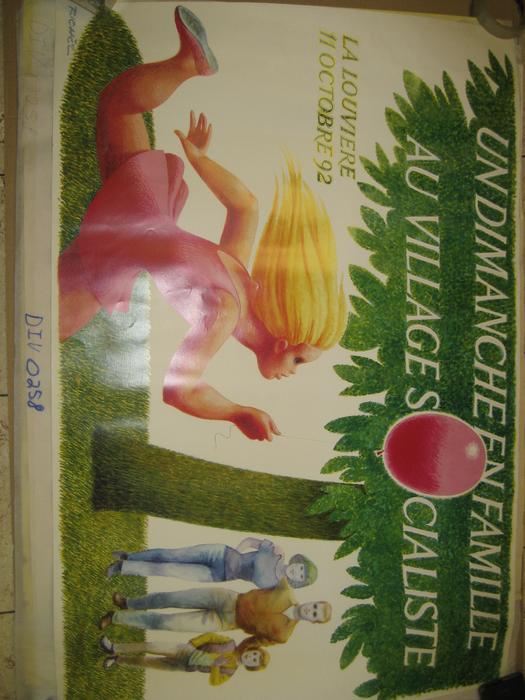 1er mai à Liège : manifestation (ARC-C AFF MAI 0044)
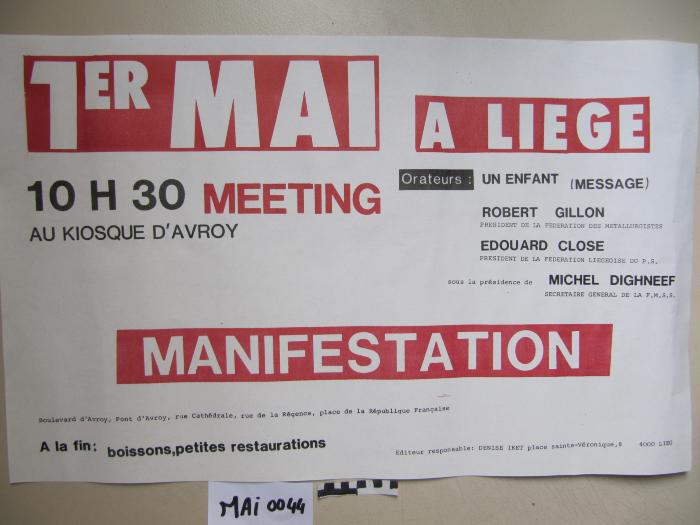 Le 1er mai c'est aussi l'affaire des jeunes (ARC-C AFF MAI 0046)
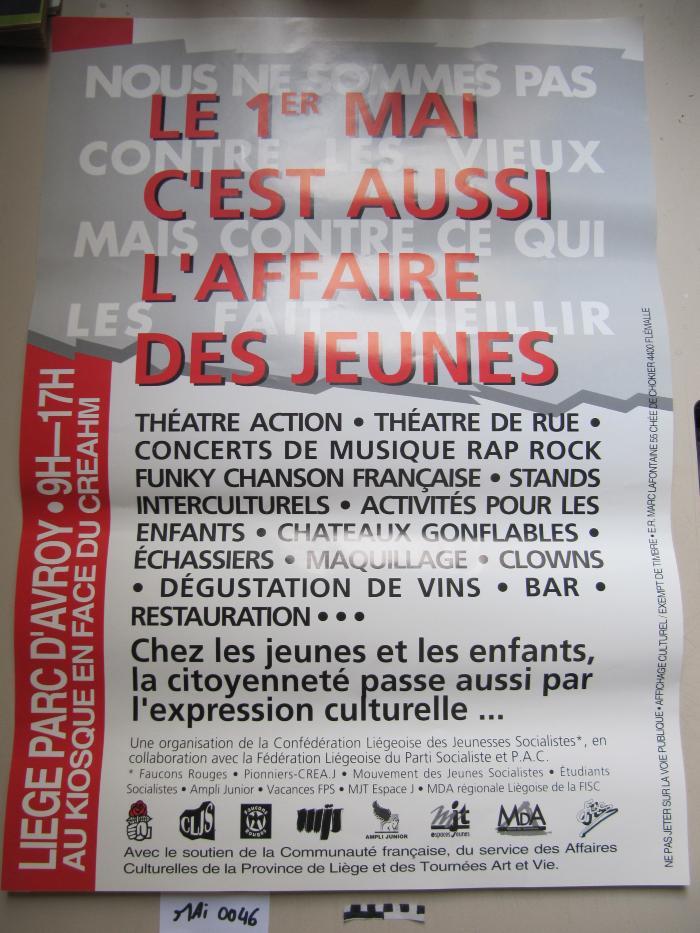 Fonds France Truffaut (ARC-P TRU-F)
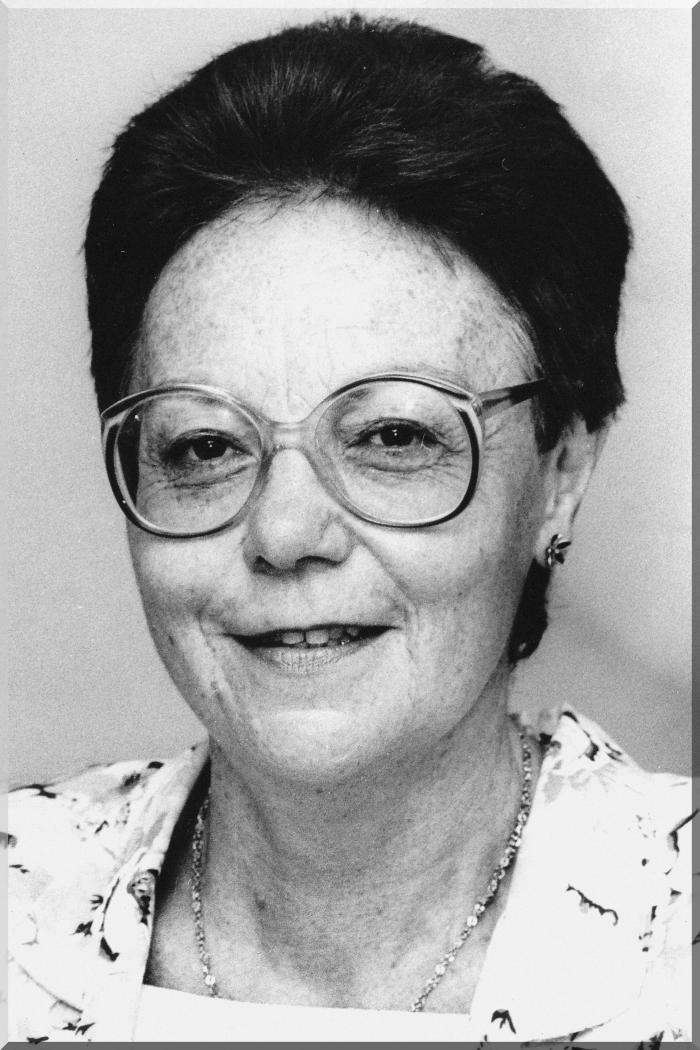 July 6 2009 at 3:07:01